Премудрости этикета
17,18,6,14,21,5,18,16,19,20,10     31,20,10,12,6,20,1
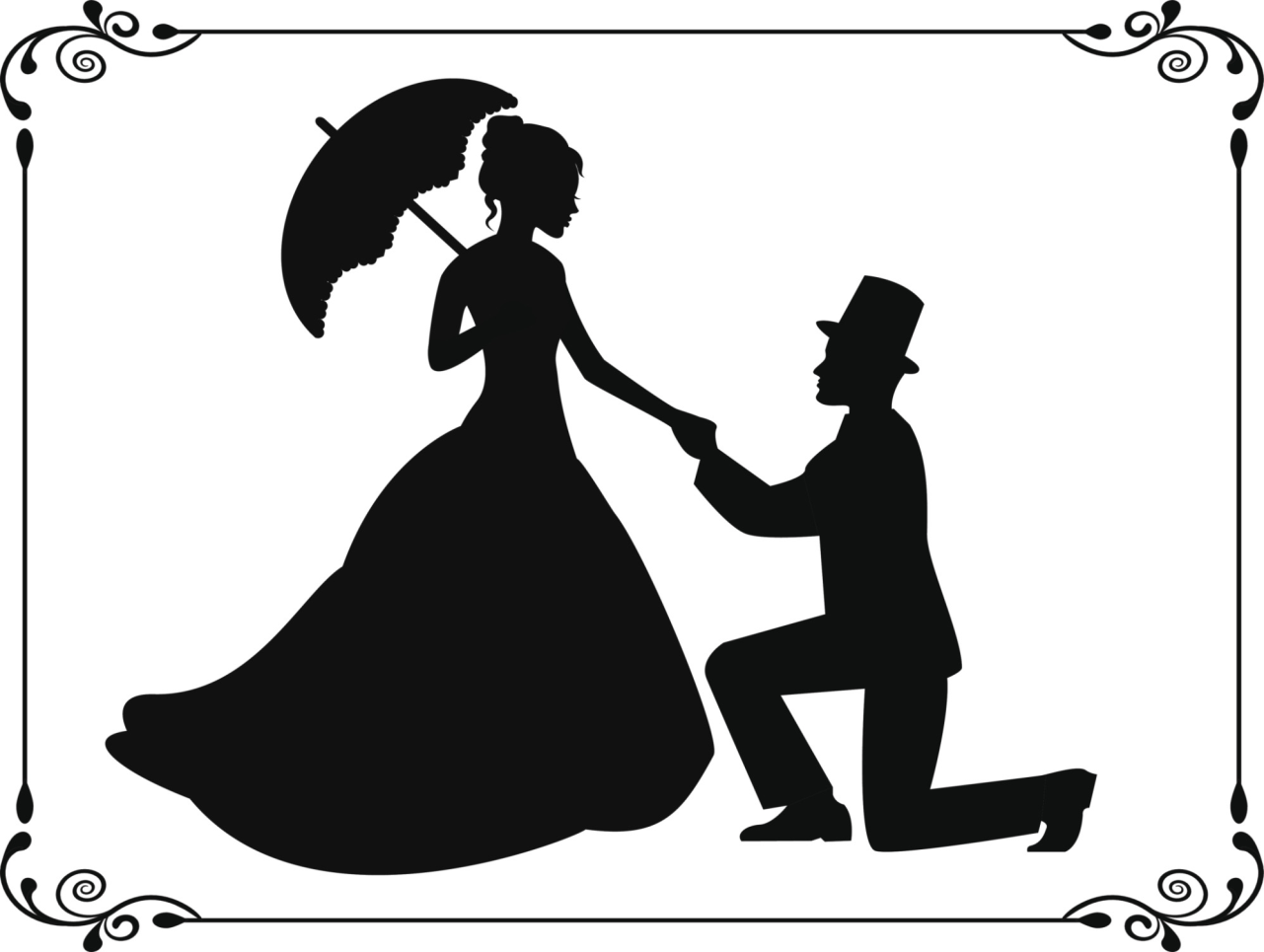 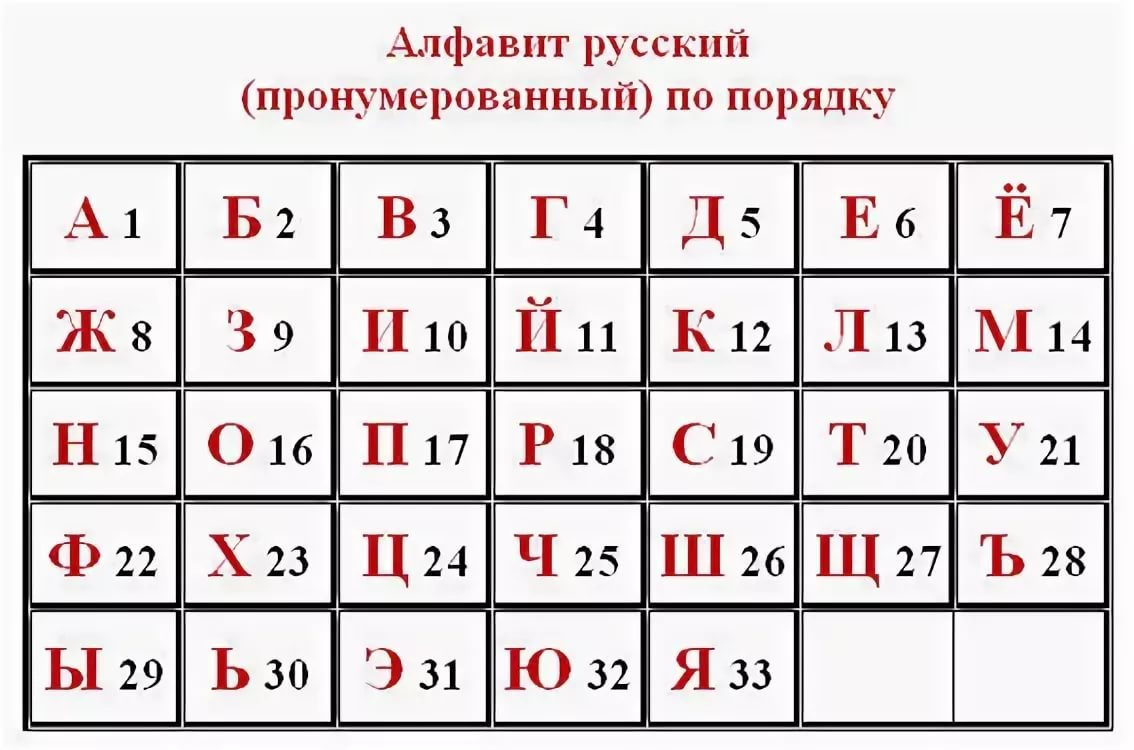 Этикет-это внешнее оформление поведения человека в обществе, чтобы стать приятным другим.
Что ж такое этикет?
Кто-то знает, кто-то - нет.
Это ПРАВИЛА такие
ПОВЕДЕНИЯ, когда
Мы привычки все плохие
Забываем навсегда.
Ты усвоил ЭТИКЕТ,
И дурных привычек нет!    Юрий Чичин
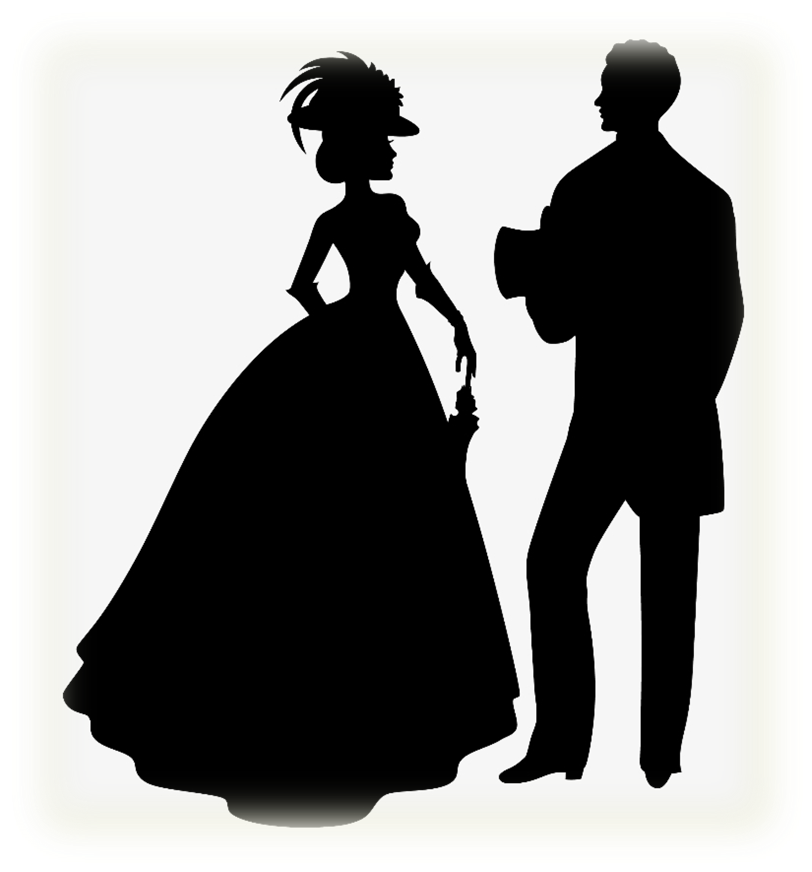 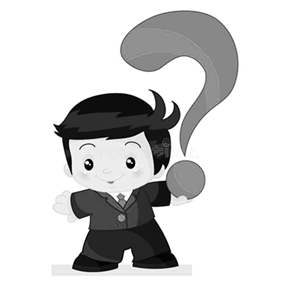 Какие привычки можно назвать дурными?
А это ХОРОШИЕ ПРИВЫЧКИ!
чтение книг
переедание фастфуда, мучного, сладкого
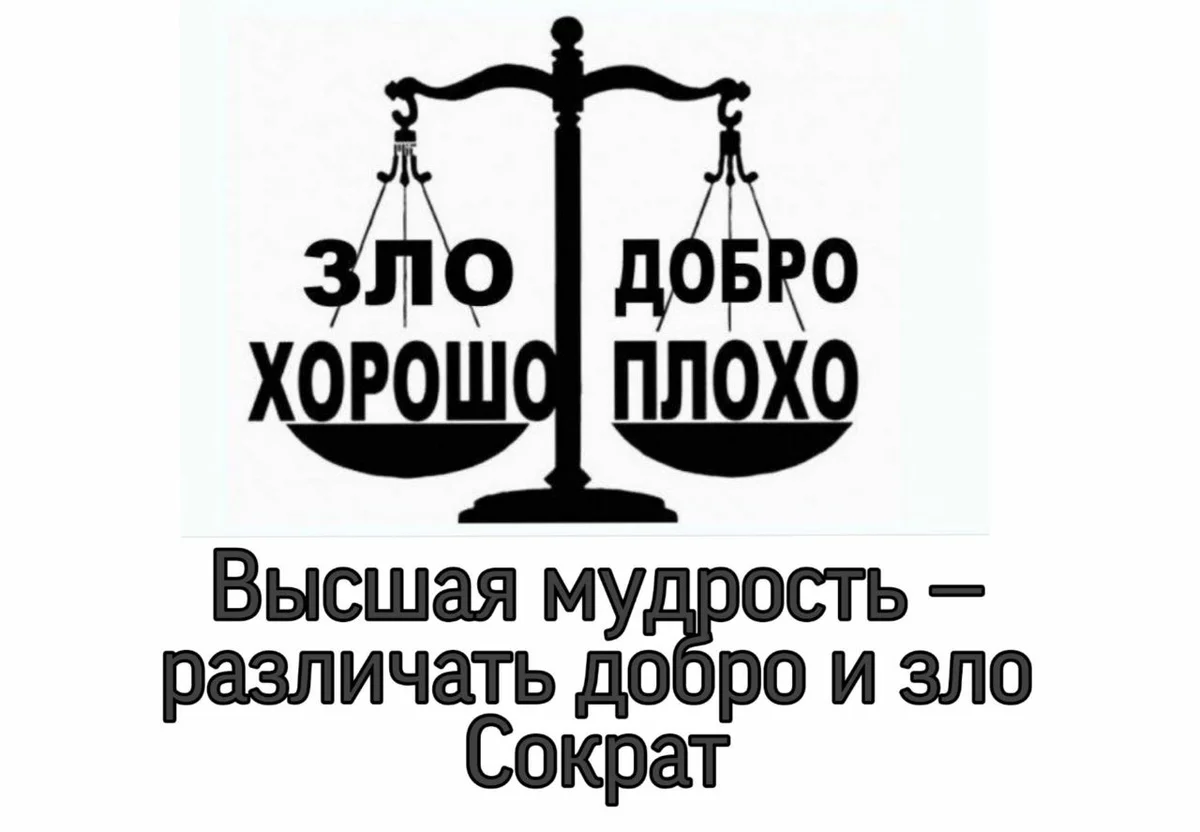 занятие спортом
сквернословие
ковыряние в носу
мытьё рук
употребление  этикетных слов
грызение ногтей и ручек
Этикет проявляется
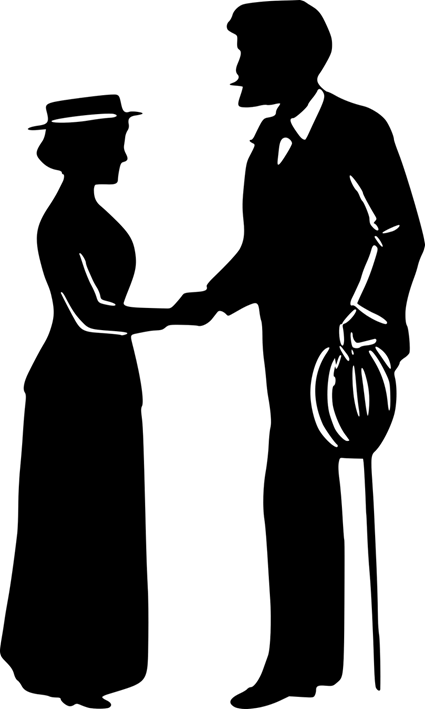 в манерах,
речи,
жестах, 
поведении,
одежде …
Смысл этикета В соглашении между людьми об одинаковом понимании того, что является привлекательным и приятным  в поведении человека.
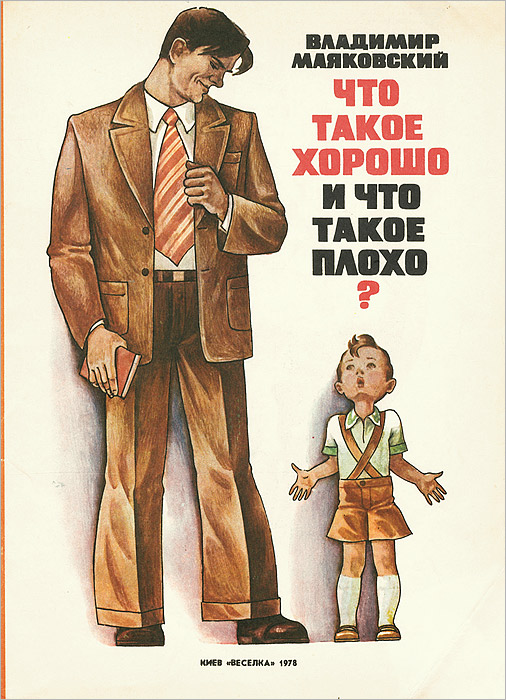 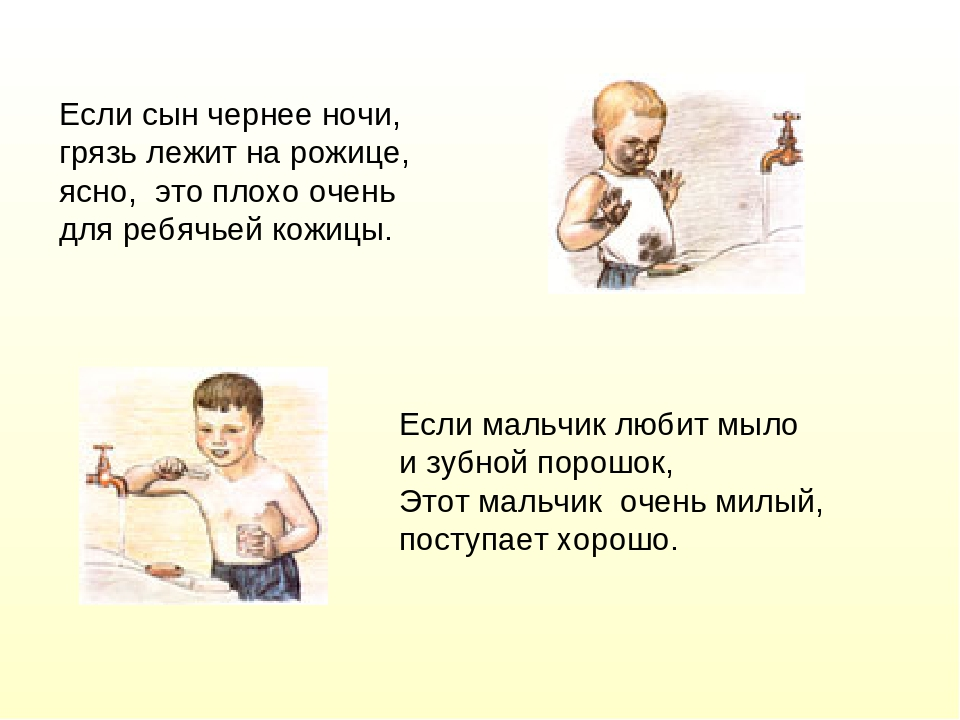 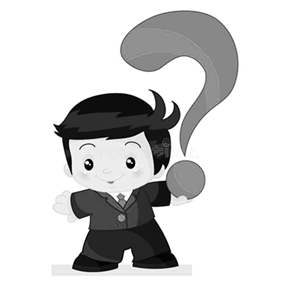 История  этикета
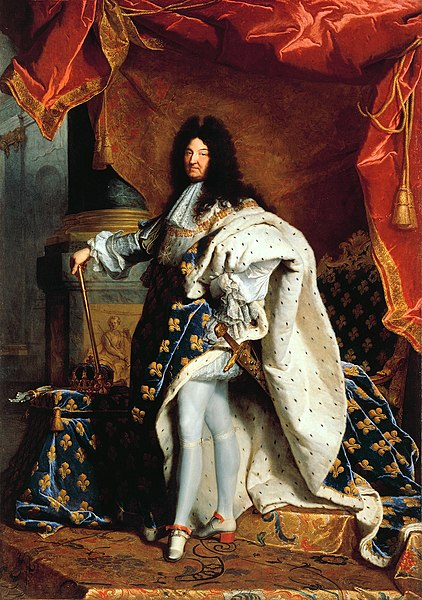 Этике́т (от фр. étiquette — этикетка, надпись) — правила поведения людей в обществе. В современном виде и значении слово было впервые употреблено при дворе короля Франции Людовика XIV — гостям были розданы карточки (этикетки) с изложением того, как они должны держаться; хотя определённые своды норм и правил поведения существовали уже с древнейших времён.

В России деловой этикет стал появляться во времена правления Петра I.
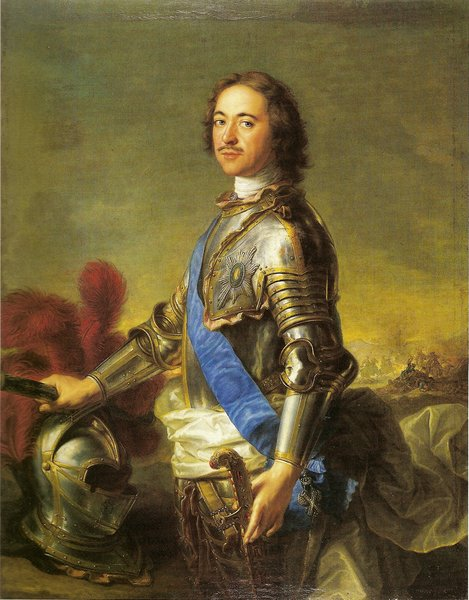 Портрет Петра I кисти Жана-Марка Натье, 1717 год
Художник Гиацинт Риго   1701 год. 
Портрет Людовика XIV
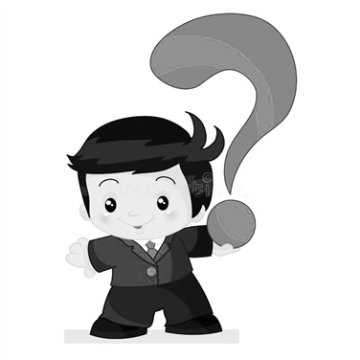 Отличается ли этикет ,например,Xviii века  от современного?
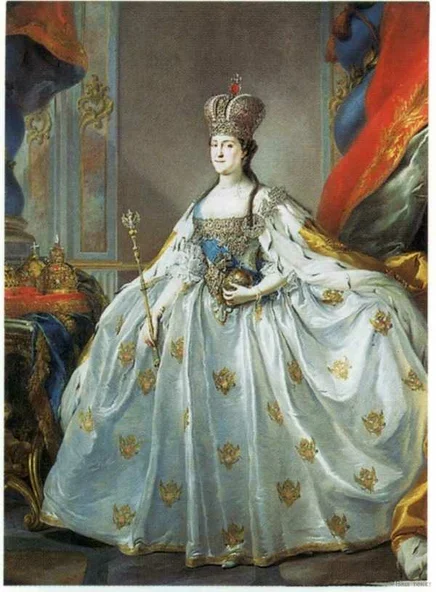 Оставить все чины  вне дверей, равномерно как и шляпы, а наипаче шпаги.
В музеях и на  выставках ведите себя спокойно, сдержанно.
Соблюдайте тишину в залах. Не делитесь громко своими впечатлениями, не мешайте другим посетителям.
Быть весёлыми, однако ничего не портить, не ломать и  ничего не грызть.
Говорить умеренно и не очень громко , дабы у прочих, тамо находящихся, уши или головы  не заболели.
Сдайте в гардероб сумку, рюкзак, зонт, свёрток.
Внимательно осматривайте экспонаты, спокойно переходите от одного стенда (витрины) к другому, не трогайте экспонаты руками.
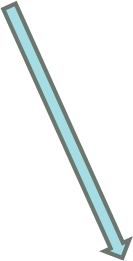 Перстом не показывать.
Стефано Торелли (Stefano Torelli) (1712 - 1780) Коронационный портрет Екатерины II (Великой)
Всем сердцем  и мыслями прекрасное воспринимать, наполнять красотою разум свой и душу свою.
Отключите  телефон, или поставьте в режим «Без звука».
Правила для посетителей Эрмитажа
Церемониал-официально принятый порядок действий, обязательный при определенных обстоятельствах.
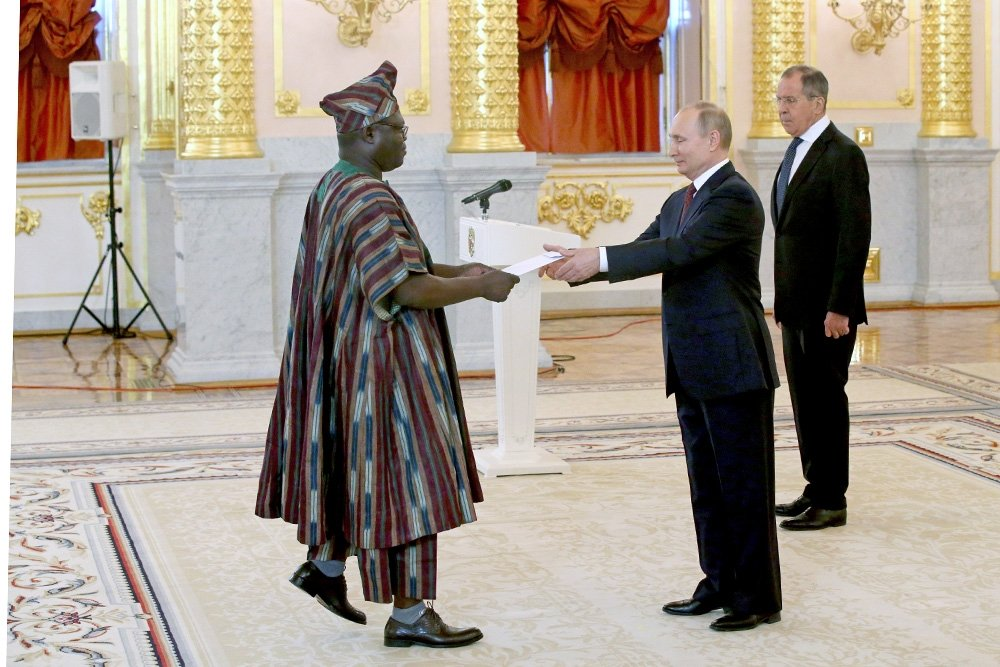 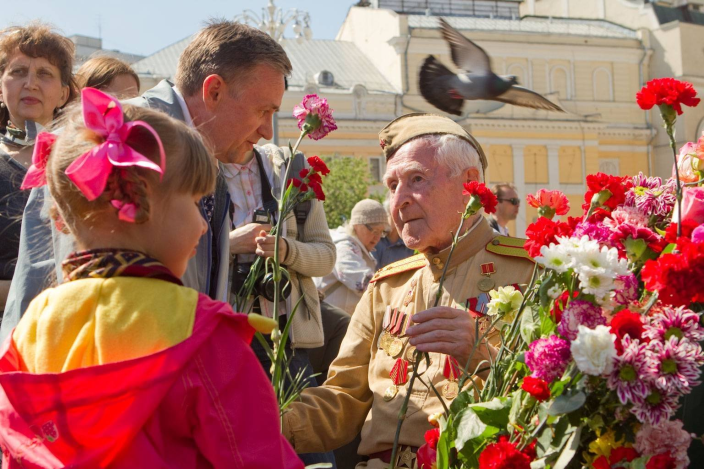 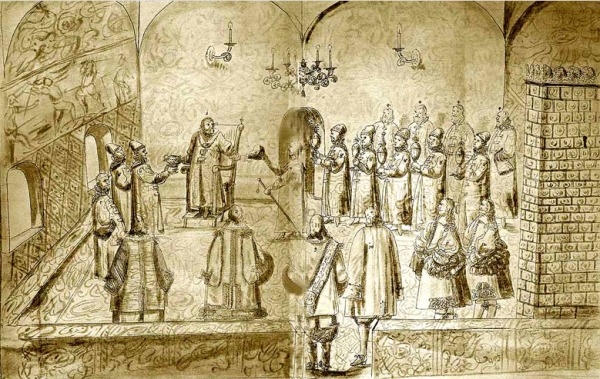 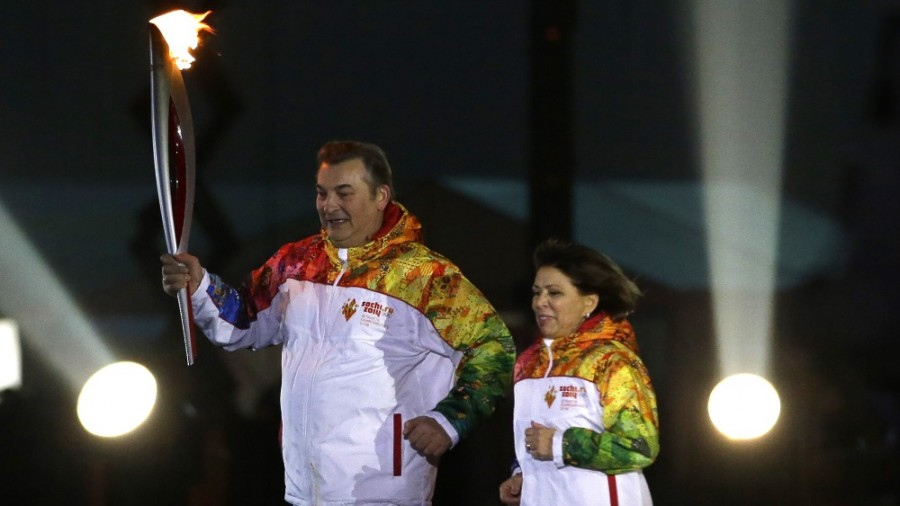 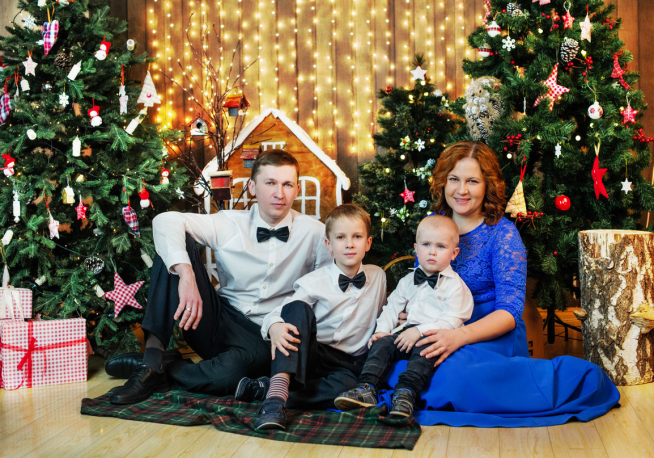 Рисунок из Альбома Мейерберга. Прием посланников римского императора Леопольда I русским царем Алексеем Михайловичем 24 апреля 1662 года.
Правила  школьного этикета
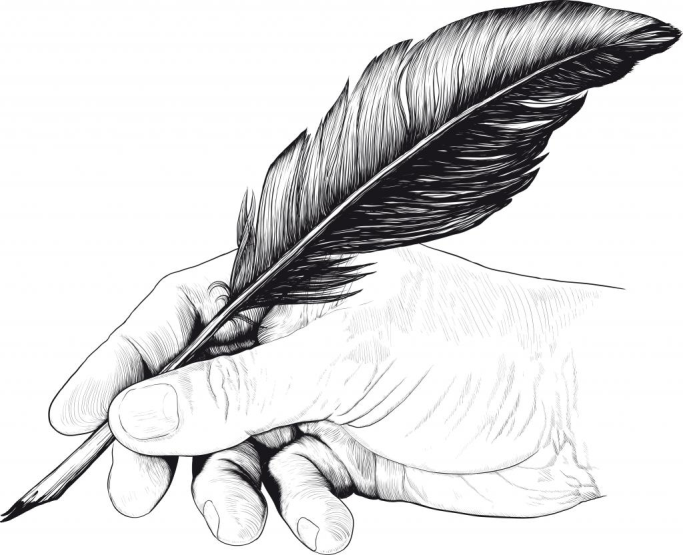 Соблюдай график посещений, приходи минут за 10-15, не опаздывай к началу занятий (если опоздал – вежливо извинись).
Всегда приветствуй учителя, одноклассников, друзей и работников школы.
Держи школьные принадлежности в порядке, следи за чистотой парты.
На уроке веди себя тихо, не разговаривай, не ходи по классу без разрешения.
На перемене не нужно бегать, кричать и драться, свистеть, толкать других учеников.
Неприличные слова и жесты недопустимы не только во время урока, а вообще.
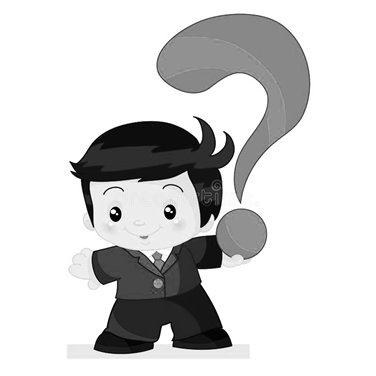 А какой этикет бывает ещё?
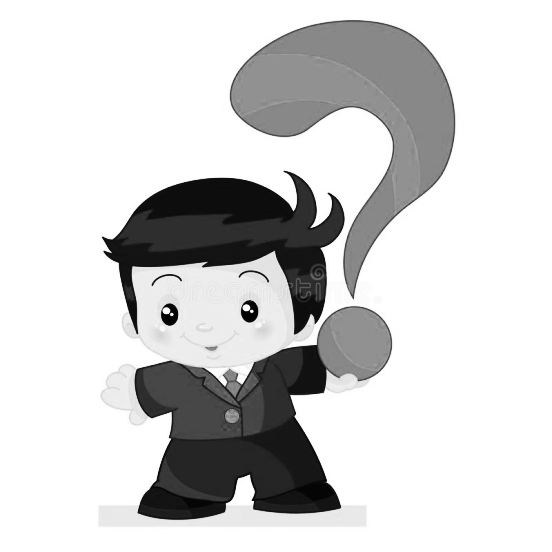 Вопросы Почемучки
1.Почему,входя в транспорт или подъезд дома, нужно придерживать дверь рукой?
2. Почему нельзя есть мороженое в транспорте?
3.Почему нельзя положить ногу на ногу, когда едешь  в вагоне?
4.Почему надо прикрывать рот, если чихаешь или кашляешь?
5. Можно ли в гости приходить без приглашения?
домашнее задание
Выполните ,пожалуйста, домашнее задание на странице 33 учебника.

Найдите в Интернете интересные сведения об этикете. Обсудите их со своими родителями, одноклассниками.
Использованные материалы
Студеникин  М.Т. Основы духовно-нравственной культуры народов России. Основы светской этики: учебник для 5 класса.М.:ООО «Русское слово- учебник»,2012.
Шемшурина  А.И. Основы религиозных культур и светской этики. Основы светской этики. 4 класс: учебник  для общеобразовательных организаций. М.: «Просвещение»,2021.
https://dou204.ru/upload/iblock/6e4/i_23.jpg
https://stihi.ru/2009/12/26/6445
https://ru.wikipedia.org/wiki/%D0%AD%D1%82%D0%B8%D0%BA%D0%B5%D1%82
https://yandex.ru/images/search?rpt=simage&noreask=1&source=qa&text=%D0%AD%D1%82%D0%B8%D0%BA%D0%B5%D1%82&stype=image&lr=10758&pos=3&img_url=https%3A%2F%2Fwom.net.ua%2Fwp-content%2Fuploads%2Fimage_13653.jpg&rlt_url=https%3A%2F%2Fstihi.ru%2Fpics%2F2016%2F01%2F08%2F1131.jpg&ogl_url=https%3A%2F%2Fwom.net.ua%2Fwp-content%2Fuploads%2Fimage_13653.jpg
https://en.wikipedia.org/wiki/File:Louis_XIV_of_France.jpg
https://yandex.ru/images/search?from=tabbar&text=%D1%8D%D1%82%D0%B8%D0%BA%D0%B5%D1%82&pos=3&img_url=https%3A%2F%2Fwom.net.ua%2Fwp-content%2Fuploads%2Fimage_13653.jpg&rpt=simage&rlt_url=https%3A%2F%2Fwww.pngkit.com%2Fpng%2Fdetail%2F44-446718_sandra-byrd-silhouette-of-victorian-couple.png&ogl_url=https%3A%2F%2Fwom.net.ua%2Fwp-content%2Fuploads%2Fimage_13653.jpg
https://www.oum.ru/literature/zdorovje/vrednye-privychki/
https://yandex.ru/images/search?source=wiz&text=%D0%B4%D0%BE%D0%B1%D1%80%D0%BE%20%D0%B8%20%D0%B7%D0%BB%D0%BE%20%D0%BA%D0%B0%D1%80%D1%82%D0%B8%D0%BD%D0%BA%D0%B8&pos=17&rpt=simage&img_url=https%3A%2F%2Fscontent-hel3-1.cdninstagram.com%2Fv%2Ft51.2885-15%2Ffr%2Fe15%2Fs1080x1080%2F195526652_164490802221093_6881095997671106171_n.jpg%3Ftp%3D1%26_nc_ht%3Dscontent-hel3-1.cdninstagram.com%26_nc_cat%3D109%26_nc_ohc%3DzHOXurN4Q7oAX--IAkD%26edm%3DABfd0MgBAAAA%26ccb%3D7-4%26oh%3D498db8ddf4b74272c03e980b472ea58c%26oe%3D60BB5373%26_nc_sid%3D7bff83&lr=10758&rlt_url=https%3A%2F%2Favatars.mds.yandex.net%2Fget-zen_doc%2F3828082%2Fpub_5f4f8700ba80243936946afb_5f4f88da944e5d1455a0d410%2Fscale_1200&ogl_url=https%3A%2F%2Fscontent-hel3-1.cdninstagram.com%2Fv%2Ft51.2885-15%2Ffr%2Fe15%2Fs1080x1080%2F195526652_164490802221093_6881095997671106171_n.jpg%3Ftp%3D1%26_nc_ht%3Dscontent-hel3-1.cdninstagram.com%26_nc_cat%3D109%26_nc_ohc%3DzHOXurN4Q7oAX--IAkD%26edm%3DABfd0MgBAAAA%26ccb%3D7-4%26oh%3D498db8ddf4b74272c03e980b472ea58c%26oe%3D60BB5373%26_nc_sid%3D7bff83
https://yandex.ru/images/search?pos=1&img_url=https%3A%2F%2Fscontent-hel3-1.cdninstagram.com%2Fv%2Ft51.2885-15%2Fe35%2F120898202_154380792817831_706151081896575909_n.jpg%3F_nc_ht%3Dscontent-hel3-1.cdninstagram.com%26_nc_cat%3D107%26_nc_ohc%3DJNOPJSkt9qsAX_K5dMa%26_nc_tp%3D18%26oh%3Dcdde0d1ad967a1575c4788efee78b51c%26oe%3D5F906094&text=%D0%BC%D0%B0%D1%8F%D0%BA%D0%BE%D0%B2%D1%81%D0%BA%D0%B8%D0%B9%20%D1%87%D1%82%D0%BE%20%D1%82%D0%B0%D0%BA%D0%BE%D0%B5%20%D1%85%D0%BE%D1%80%D0%BE%D1%88%D0%BE%20%D0%B8%20%D1%87%D1%82%D0%BE%20%D1%82%D0%B0%D0%BA%D0%BE%D0%B5%20%D0%BF%D0%BB%D0%BE%D1%85%D0%BE&lr=10758&rpt=simage&source=wiz
https://ru.wikipedia.org/wiki/%D0%9F%D1%91%D1%82%D1%80_I
https://ru.wikipedia.org/wiki/%D0%9F%D1%91%D1%82%D1%80_
Ihttps://yandex.ru/images/search?pos=1&img_url=https%3A%2F%2Fregion.center%2Fsource%2FOREL%2Fvremennie%2Fobrazovanie%2Fe30c30b6bd1eb156d5622a003d415fad.jpg&text=%D0%BF%D0%B5%D1%80%D0%B2%D0%BE%D0%B5%20%D1%81%D0%B5%D0%BD%D1%82%D1%8F%D0%B1%D1%80%D1%8F%20%D0%BB%D0%B8%D0%BD%D0%B5%D0%B9%D0%BA%D0%B0&lr=10758&rpt=simage&source=wiz&rlt_url=https%3A%2F%2Fmoygorod-online.ru%2Fnetcat_files%2F147%2F157%2Fimg_0517.jpg&ogl_url=https%3A%2F%2Fregion.center%2Fsource%2FOREL%2Fvremennie%2Fobrazovanie%2Fe30c30b6bd1eb156d5622a003d415fad.jpg
https://yandex.ru/images/search?text=%D0%BD%D0%BE%D0%B2%D1%8B%D0%B9%20%D0%B3%D0%BE%D0%B4%20%D1%84%D0%BE%D1%82%D0%BE%20%D1%81%D0%B5%D0%BC%D1%8C%D1%8F&lr=10758&pos=2&img_url=https%3A%2F%2Fi.pinimg.com%2Foriginals%2F37%2F0b%2Fe7%2F370be75c8fea901b140c3f171c7b80f9.jpg&rpt=simage&rlt_url=https%3A%2F%2Fwasilewski.ru%2Fwp-content%2Fuploads%2F2017%2F10%2F530.jpg&ogl_url=https%3A%2F%2Fi.pinimg.com%2Foriginals%2F37%2F0b%2Fe7%2F370be75c8fea901b140c3f171c7b80f9.jpg
https://yandex.ru/images/search?pos=5&img_url=https%3A%2F%2Fpbs.twimg.com%2Fmedia%2FDcqclIgWkAAkILZ.jpg&text=9%20%D0%BC%D0%B0%D1%8F%20%D0%BA%D0%B0%D1%80%D1%82%D0%B8%D0%BD%D0%BA%D0%B8%20%D0%B4%D0%B5%D1%82%D0%B8%20%D0%B8%20%D0%B2%D0%B5%D1%82%D0%B5%D1%80%D0%B0%D0%BD%D1%8B&lr=10758&rpt=simage&source=wiz
https://yandex.ru/images/search?from=tabbar&text=%D0%B7%D0%B0%D0%B6%D0%B6%D0%B5%D0%BD%D0%B8%D0%B5%20%D0%BE%D0%BB%D0%B8%D0%BC%D0%BF%D0%B8%D0%B9%D1%81%D0%BA%D0%BE%D0%B3%D0%BE%20%D0%BE%D0%B3%D0%BD%D1%8F%20%D1%81%D0%BE%D1%87%D0%B8%202014&pos=23&img_url=https%3A%2F%2Fnews.images.itv.com%2Fimage%2Ffile%2F337548%2Fimg.jpg&rpt=simage
https://kraeved1147.ru/srednevekovaya-diplomatiya/
https://yandex.ru/images/search?pos=23&img_url=https%3A%2F%2Fi.ytimg.com%2Fvi%2F59dXFHdVGi4%2Fmaxresdefault.jpg&text=%D0%BF%D1%80%D0%B8%D0%B5%D0%BC%20%D0%B8%D0%BD%D0%BE%D1%81%D1%82%D1%80%D0%B0%D0%BD%D0%BD%D1%8B%D1%85%20%D0%BF%D0%BE%D1%81%D0%BB%D0%BE%D0%B2%20%D0%BF%D1%83%D1%82%D0%B8%D0%BD%20%D0%B8%20%D0%BF%D0%BE%D1%81%D0%BB%D1%8B&lr=10758&rpt=simage&source=wiz&rlt_url=https%3A%2F%2Fcdnimg.rg.ru%2Fi%2Fgallery%2Fd15daa03%2F5_fe58ec0f.jpg&ogl_url=https%3A%2F%2Fi.ytimg.com%2Fvi%2F59dXFHdVGi4%2Fmaxresdefault.jpg
https://noi.md/ru/raznoe/pravila-jetiketa-v-shkole-top-20-obshhih-pravil
https://yandex.ru/images/search?text=%D1%87%D0%B5%D1%80%D0%BD%D0%B8%D0%BB%D1%8C%D0%BD%D0%B8%D1%86%D0%B0&from=tabbar&pos=6&img_url=https%3A%2F%2Fwww.publicdomainpictures.net%2Fpictures%2F80000%2Fvelka%2Fink-and-feather-quill-clipart.jpg&rpt=simage&rlt_url=https%3A%2F%2Ffb.ru%2Fmisc%2Fi%2Fgallery%2F58679%2F3203406.jpg&ogl_url=https%3A%2F%2Fwww.publicdomainpictures.net%2Fpictures%2F80000%2Fvelka%2Fink-and-feather-quill-clipart.jpg
https://www.xn----7sbbtojde0a7bd6dwd.xn--p1ai/vidy-etiketa.html
https://yandex.ru/images/search?from=tabbar&text=%D0%BF%D0%BE%D1%87%D0%B5%D0%BC%D1%83%D1%87%D0%BA%D0%B0%20%D0%BA%D0%B0%D1%80%D1%82%D0%B8%D0%BD%D0%BA%D0%B0&p=5&pos=158&rpt=simage&img_url=https%3A%2F%2Fpandia.ru%2Ftext%2F83%2F638%2Fimages%2Fimg1_109.jpg&rlt_url=https%3A%2F%2Fthumbs.dreamstime.com%2Fb%2F%25D0%25BC%25D0%25B8%25D0%25BB%25D1%258B%25D0%25B9-%25D1%2580%25D0%25B5%25D0%25B1%25D0%25B5%25D0%25BD%25D0%25BE%25D0%25BA-%25D0%25B2-%25D0%25B4%25D0%25B5%25D0%25BB%25D0%25BE%25D0%25B2%25D0%25BE%25D0%25BC-%25D0%25BA%25D0%25BE%25D1%2581%25D1%2582%25D1%258E%25D0%25BC%25D0%25B5-%25D0%25B8%25D0%25BC%25D0%25B5%25D1%258E%25D1%2589%25D0%25B8%25D1%2585-%25D0%25B1%25D0%25BE%25D0%25BB%25D1%258C%25D1%2588%25D0%25BE%25D0%25B9-%25D0%25BA%25D1%2580%25D0%25B0%25D1%2581%25D0%25BD%25D1%258B%25D0%25B9-%25D0%25B7%25D0%25BD%25D0%25B0%25D0%25BA-%25D0%25B2%25D0%25BE%25D0%25BF%25D1%2580%25D0%25BE%25D1%2581%25D0%25B0-188584109.jpg&ogl_url=https%3A%2F%2Fpandia.ru%2Ftext%2F83%2F638%2Fimages%2Fimg1_109.jpg
https://yandex.ru/images/search?pos=8&img_url=https%3A%2F%2Fmypresentation.ru%2Fdocuments_6%2Fc95da2209de0cc7cc5062604fb08e63a%2Fimg23.jpg&text=%D0%BA%D0%BB%D0%B8%D0%BF%D0%B0%D1%80%D1%82%20%D1%81%D0%BF%D0%B0%D1%81%D0%B8%D0%B1%D0%BE%20%D0%B7%D0%B0%20%D0%B2%D0%BD%D0%B8%D0%BC%D0%B0%D0%BD%D0%B8%D0%B5%20%D0%B4%D0%BB%D1%8F%20%D0%BF%D1%80%D0%B5%D0%B7%D0%B5%D0%BD%D1%82%D0%B0%D1%86%D0%B8%D0%B8&lr=10758&rpt=simage&source=wiz&rlt_url=https%3A%2F%2Fds04.infourok.ru%2Fuploads%2Fex%2F1192%2F00096061-5b7a4446%2Fimg21.jpg&ogl_url=https%3A%2F%2Fmypresentation.ru%2Fdocuments_6%2Fc95da2209de0cc7cc5062604fb08e63a%2Fimg23.jpg